Дидактическая игра
 «Найди посуду»
Поможет вашему малышу расширить знания о посуде и её назначении в жизни человека.
Будет способствовать развитию у малыша мышления и внимания.

Материал: игрушечный  набор кукольной  посуды (тарелка, чашка, ложка, чайник, кастрюля, сковорода). Если нет набора, можно воспользоваться своей, поднос для посуды.
Рекомендации к игре:   Перед началом игры расставьте посуду в разные места помещения где вы будите играть.
Зачитайте ребёнку стишок 

Для нас она необходима, ведь пищу из нее едим мы. Глубокая  и мелкая зовут ее тарелкою.
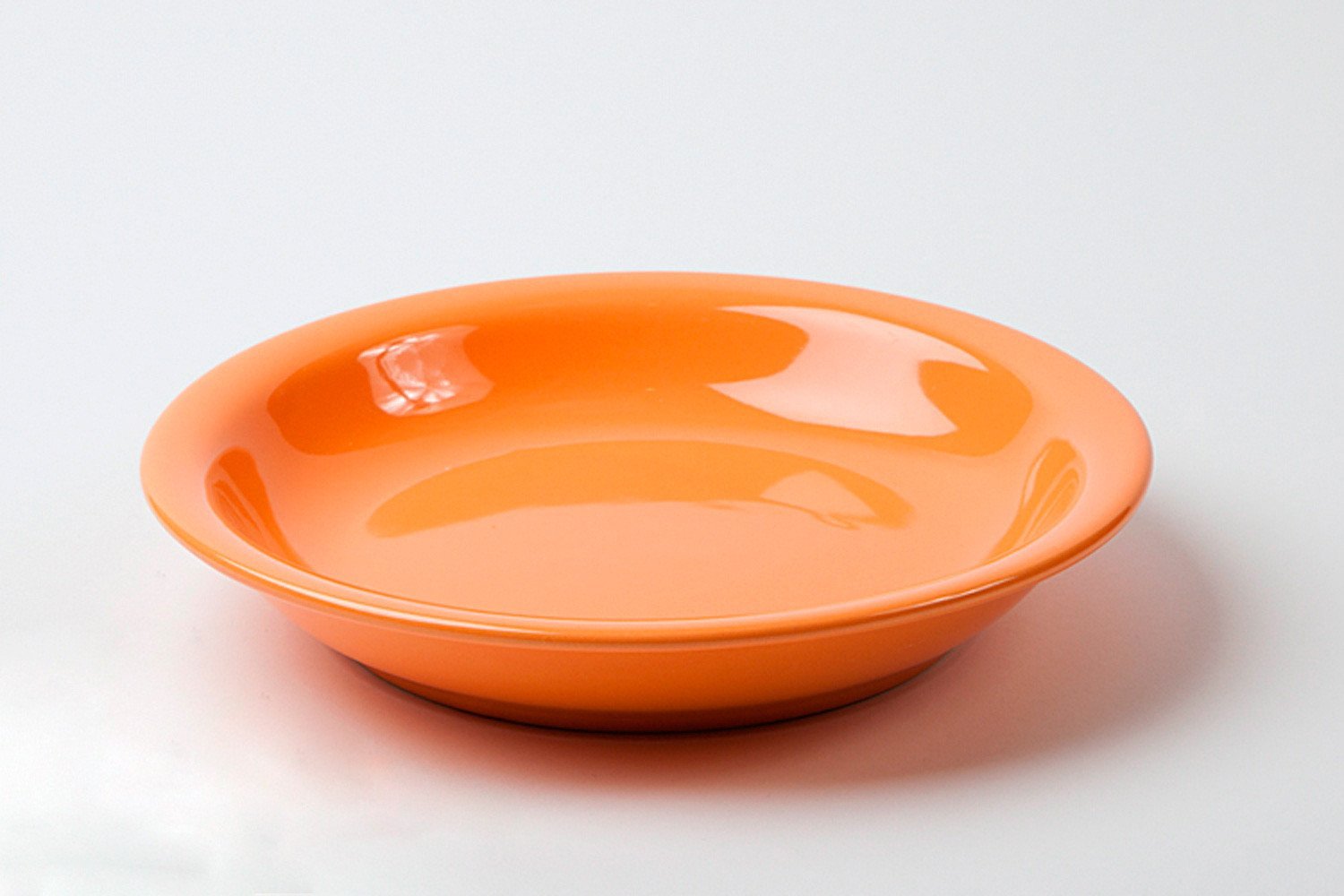 Обратите внимание на картинку , скажите ещё  раз скажите что это тарелка, из неё едят.

Предложите ребёнку найти в комнате тарелку. И поставить на поднос. Если ребёнок сам не справился помогите ему. Похвалите.
И оладьи, и омлет,И картошку на обед,А блины – вот это да!Жарит всё сковорода

Обратите внимание ребёнка на картинку с изображение сковороды. И попросите найти и принести сковороду в вашей комнате  на поднос . Похвалите.
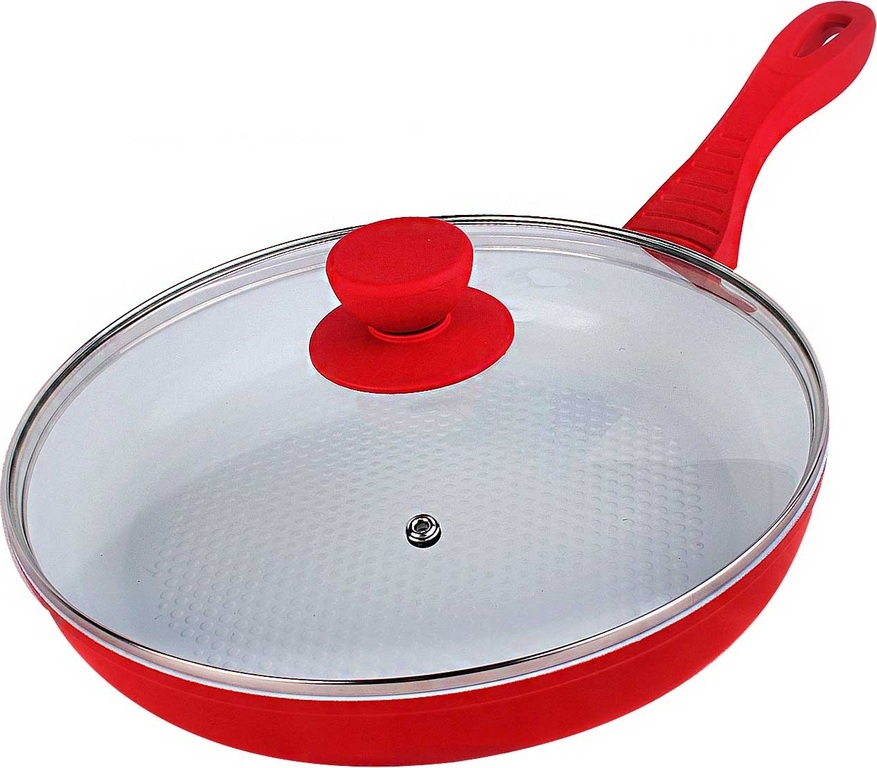 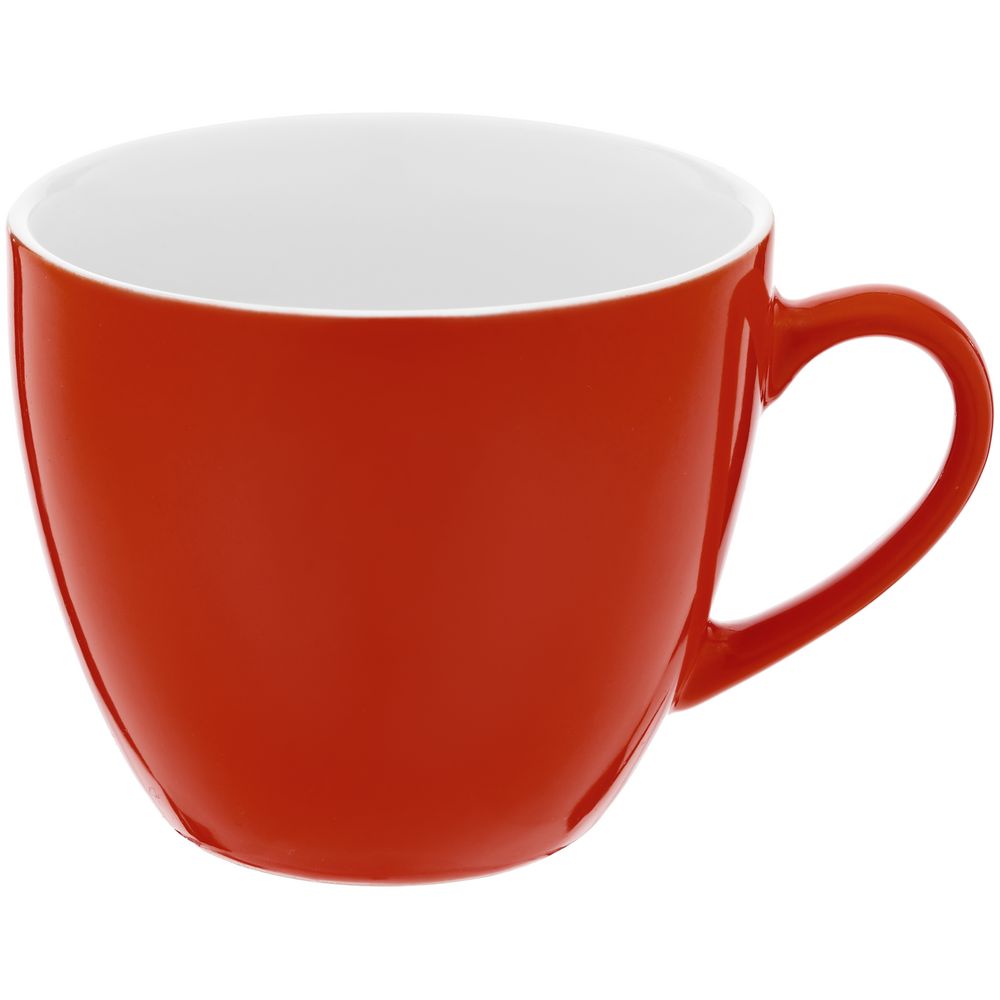 Она всем очень нравится,На блюдечке красавица,С одной рукой милашка,Красненькая чашка
Обратите внимание ребёнка на картинку с изображение чашки . И попросите найти и принести чашку  в вашей комнате  на поднос . Похвалите.
Суп нам варит в ней бабуля, На столе стоит кастрюля.
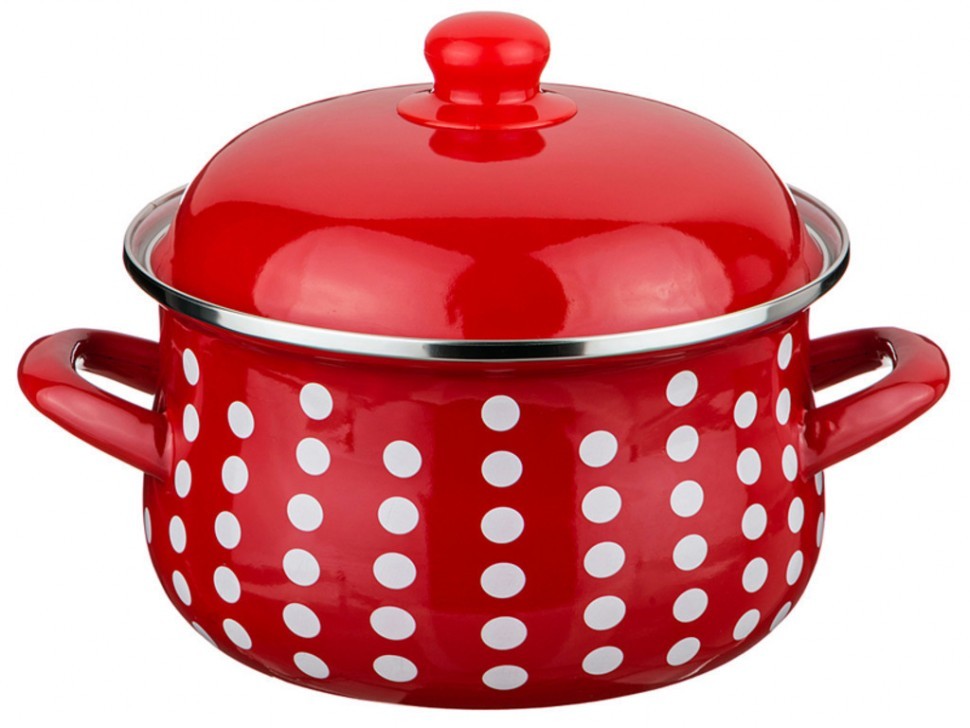 Обратите внимание ребёнка на картинку с изображением кастрюли. И попросите найти и принести кастрюлю в вашей комнате  на поднос. Похвалите.
На плите – кастрюль начальник. Толстый, длинноносый чайник.
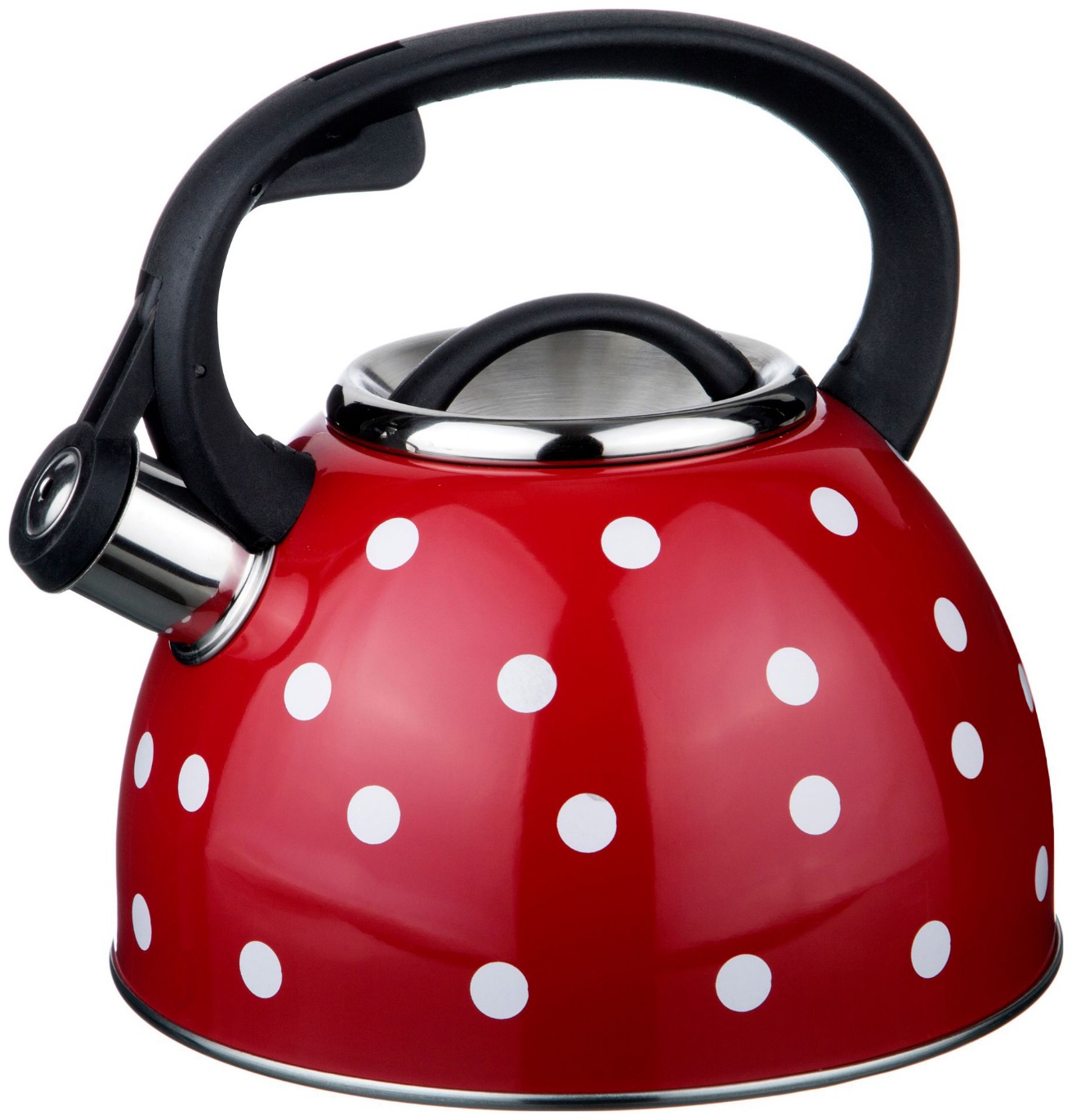 Обратите внимание ребёнка на картинку с изображение чайника . И попросите найти и принести чайник в вашей комнате  на поднос. Похвалите.
Похвалите ребёнка, он с  заданием справился. Спросите у него:
 - Как можно назвать все эти  предметы, которые он собрал одним слово. Скажите что посуда живёт в каждом доме . 
Вместе отнесите посуду на кухню и уберите на место.
Спасибо за внимание